CSE 101:Computer Programming
Start up
Decision making and looping
Start
Input
Test Condition
No
Yes
Do different task
Do this task
Do this task
End
Do this task
CSE 101:Computer Programming
Start up
Decision making and looping
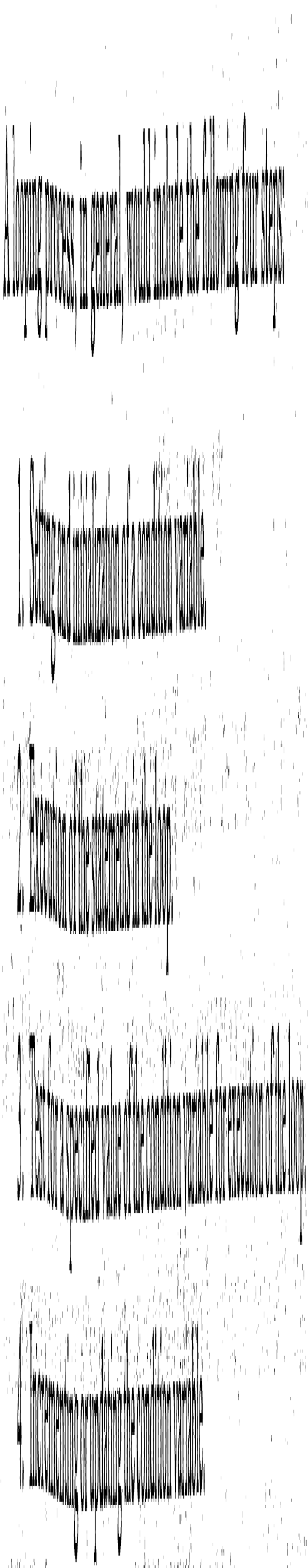 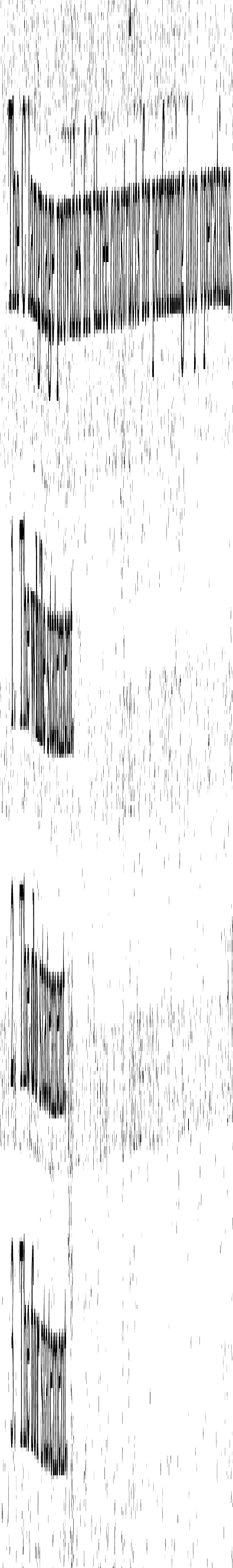 CSE 101:Computer Programming
Start up
Decision making and looping:-
The while statement:
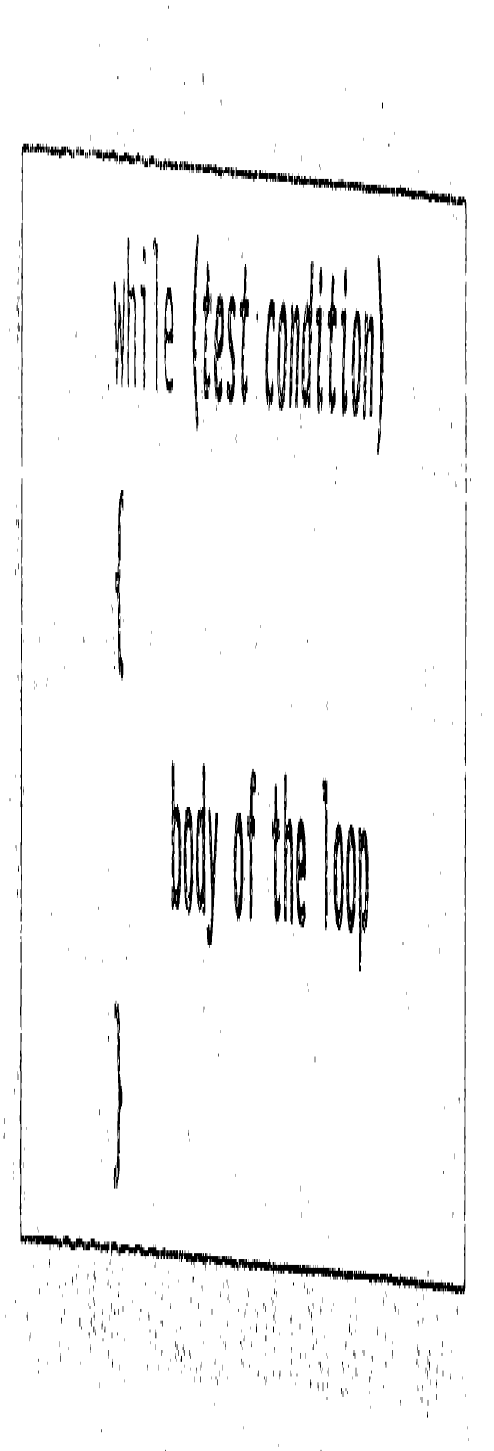 ====
sum=0;
n=1; 	/* initialize test variable*/
while(n<=10)  /*Testing Condition */
{
sum=sum+n*n;
n=n+1;	/* Incrementing */
}
printf(“sum=%d\n”, sum);

	===
A program to do:
sum=12+22+32+….+n2
sum=0;
sum=sum+1*1;
sum=sum+2*2;
sum=sum+3*3;
…
…
sum=sum+(n-1)*(n-1);
sum=sum+n*n;
A  Solution:
means sum=12
means sum=12+22
means sum=12+22+32
loop
Problem: If n is unknown and large.
CSE 101:Computer Programming
Start up
Decision making and looping:-
The do statement:
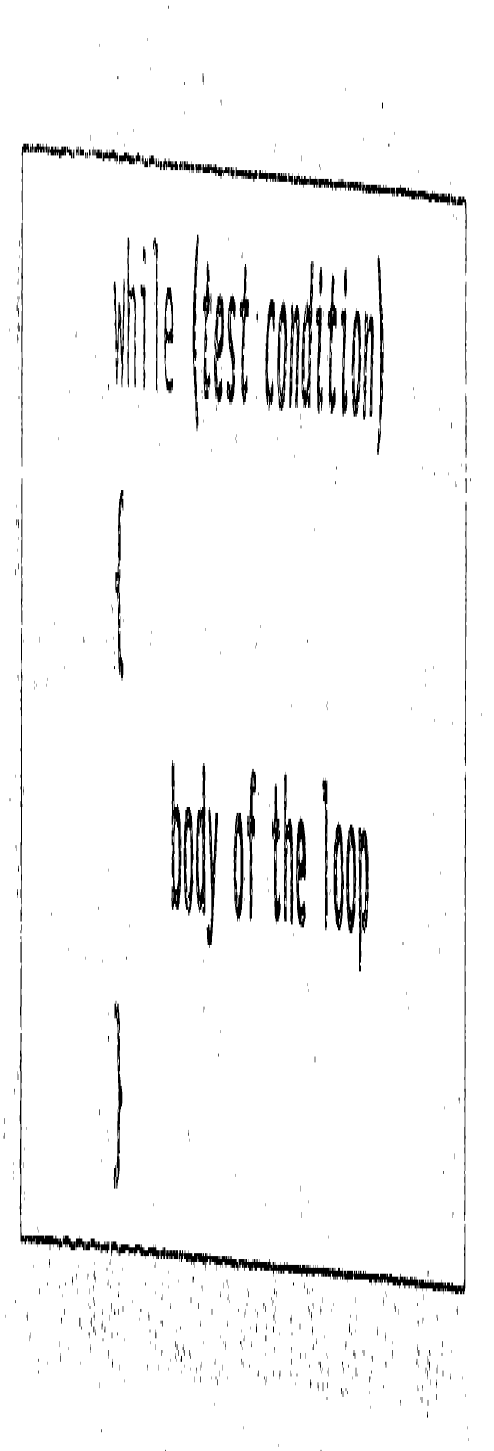 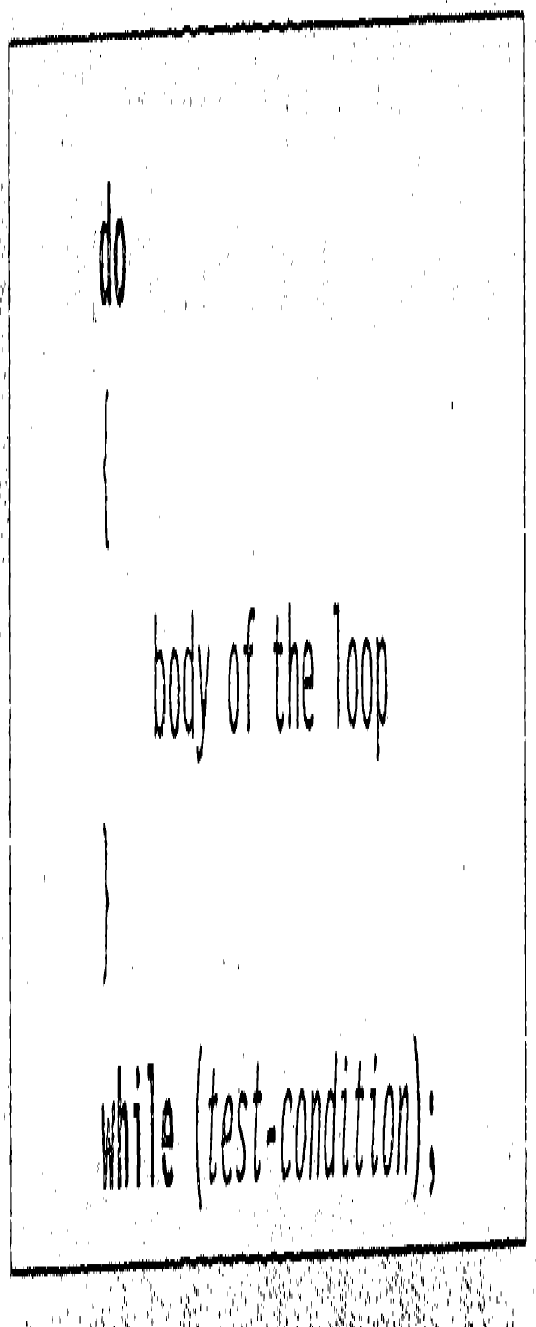 ====
sum=0;
n=1; 	/* initialize test variable*/
while(n<=10) /*Testing Condition */
{
sum=sum+n*n;
n=n+1;	/* Incrementing */
}
printf(“sum=%d\n”, sum);

	===
====
sum=0;
n=1; 	/* initialize test variable*/
do
{
sum=sum+n*n;
n=n+1;	/* Incrementing */
}
while(n<=10);/*Testing Condition */
printf(“sum=%d\n”, sum);

	===
CSE 101:Computer Programming
Start up
Decision making and looping:-
The for statement:
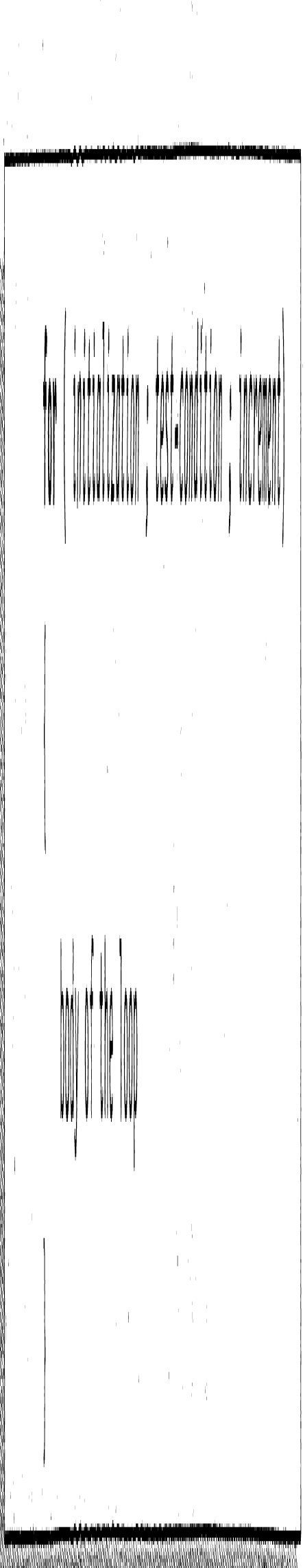 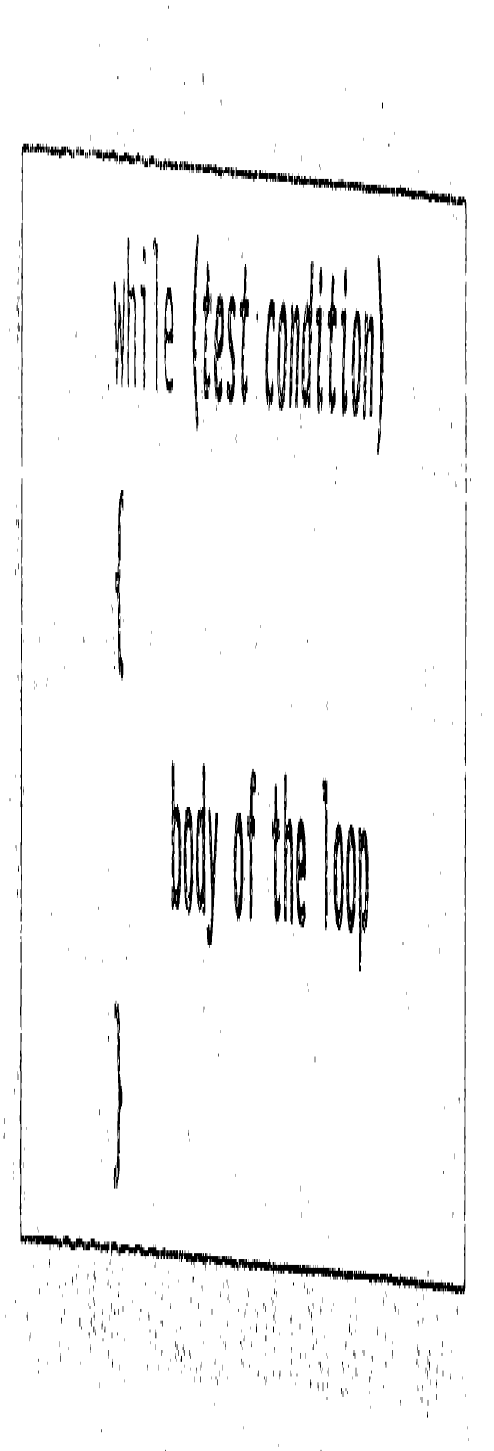 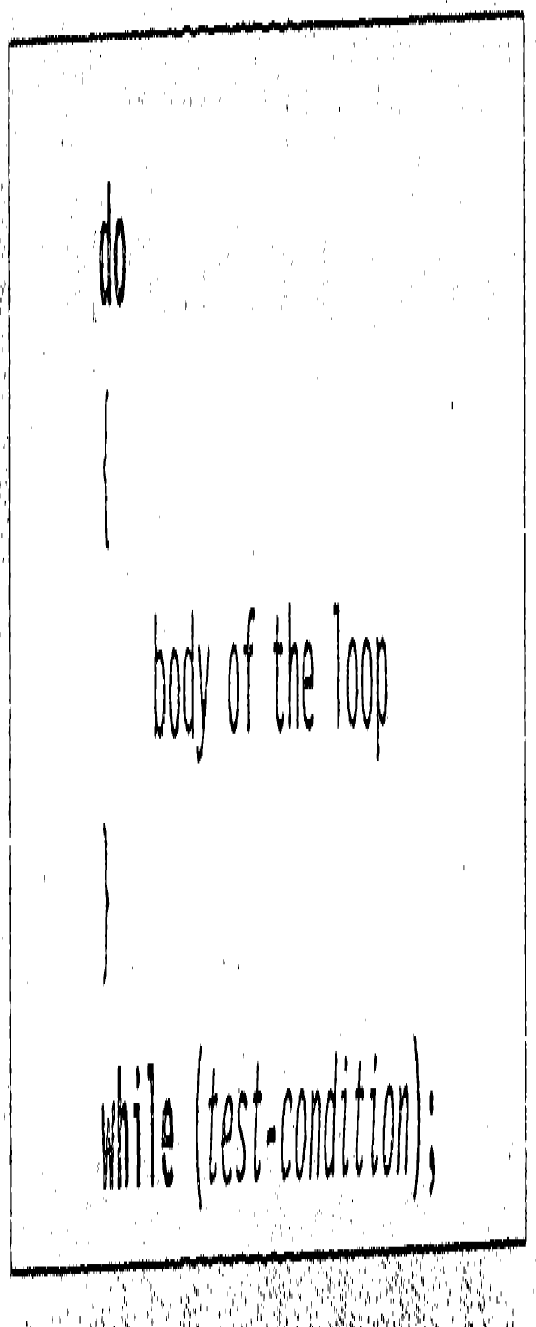 ====
sum=0;
n=1; 	/* initialize test variable*/
while(n<=10) /*Testing Condition */
{
sum=sum+n*n;
n=n+1;	/* Incrementing */
}
printf(“sum=%d\n”, sum);

	===
====
sum=0;
n=1; 	/* initialize test variable*/
do
{
sum=sum+n*n;
n=n+1;	/* Incrementing */
}
while(n<=10);/*Testing Condition */
printf(“sum=%d\n”, sum);

	===
====
sum=0;
	/* initialize test variable*/
for(n=1; n<=10; n++)
{
sum=sum+n*n;
}
printf(“sum=%d\n”, sum);

	===
CSE 101:Computer Programming
Start up
Decision making and looping:-
Write a program to do:  Y=Xn
means Y=X
means Y=X2
means Y=X3
means Y=X4


means Y=Xn
Using for loop:
====
Y=X;
for(i=1; i<n; i++)
{
Y=Y*X;
}
printf(“Result=%d\n”, Y);

	===
Y=X;
Y=Y*X;
Y=Y*X;
Y=Y*X;
…
…
Y=Y*X;
A  Solution:
Problem: If n is unknown and large.
Solution: Use a loop construct.
CSE 101:Computer Programming
Start up
Decision making and looping:-
Write a program to do:  Y=Xn
Using for loop:
Using do loop:
====
i=1
Y=X; 	/* initialize test variable*/
do
{
Y=Y*X;
i=i+1;	/* Incrementing */
}
while(i<n);/*Testing Condition */
printf(“Result=%d\n”, Y);

	===
====
Y=X;
for(i=1; i<n; i++)
{
Y=Y*X;
}
printf(“Result=%d\n”, Y);

	===
CSE 101:Computer Programming
Start up
Decision making and looping:-
Write a program to do:  Y=Xn
Using while loop:
Using for loop:
Using do loop:
====
Y=X;
i=1; 	/* initialize test variable*/
while(i<n) /*Testing Condition */
{
Y=Y*X;
i=i+1;	/* Incrementing */
}
printf(“Result=%d\n”, Y);

	===
====
i=1
Y=X; 	/* initialize test variable*/
do
{
Y=Y*X;
i=i+1;	/* Incrementing */
}
while(i<n);/*Testing Condition */
printf(“Result=%d\n”, Y);

	===
====
Y=X;
for(i=1; i<n; i++)
{
Y=Y*X;
}
printf(“Result=%d\n”, Y);

	===
CSE 101:Computer Programming
Start up
Decision making and looping:-
Processing the mid term results of 10 students.
#include<stdio.h>
#include<conio.h>

main()
{
int roll, mid1, mid2, mid3, total, i, n;
n=10
i=1; 
while(i<=n) /*Testing Condition */
{
printf(“Enter Roll, and marks of Mid Term1, Mid Term 2, Mid Term 3 for the student %d\n”, i);
scanf(“%d %d %d %d”, &roll, &mid1, &mid2, &mid3);
total=mid1+mid2+mid3;
printf(“\n%d obtains %d in mid terms\n”, roll, total);
i=i+1;	
}
getch();
}
If I want to do the same using for loop, how to do?
Bring these in a single statement as
for(i=1; i<=n; i=i+1)
CSE 101:Computer Programming
Start up
Decision making and looping:-
Processing the mid term results of 10 students.
#include<stdio.h>
#include<conio.h>

main()
{
int roll, mid1, mid2, mid3, total, i, n;
n=10;
 
for(i=1; i<=n; i++)
{
printf(“Enter Roll, and marks of Mid Term1, Mid Term 2, Mid Term 3 for the student %d\n”, i);
scanf(“%d %d %d %d”, &roll, &mid1, &mid2, &mid3);
total=mid1+mid2+mid3;
printf(“\n%d obtains %d in mid terms\n”, roll, total);

}
getch();
}
If I want to do the same using for loop, how to do?
CSE 101:Computer Programming
Start up
Decision making and looping:-
Nesting of for loop
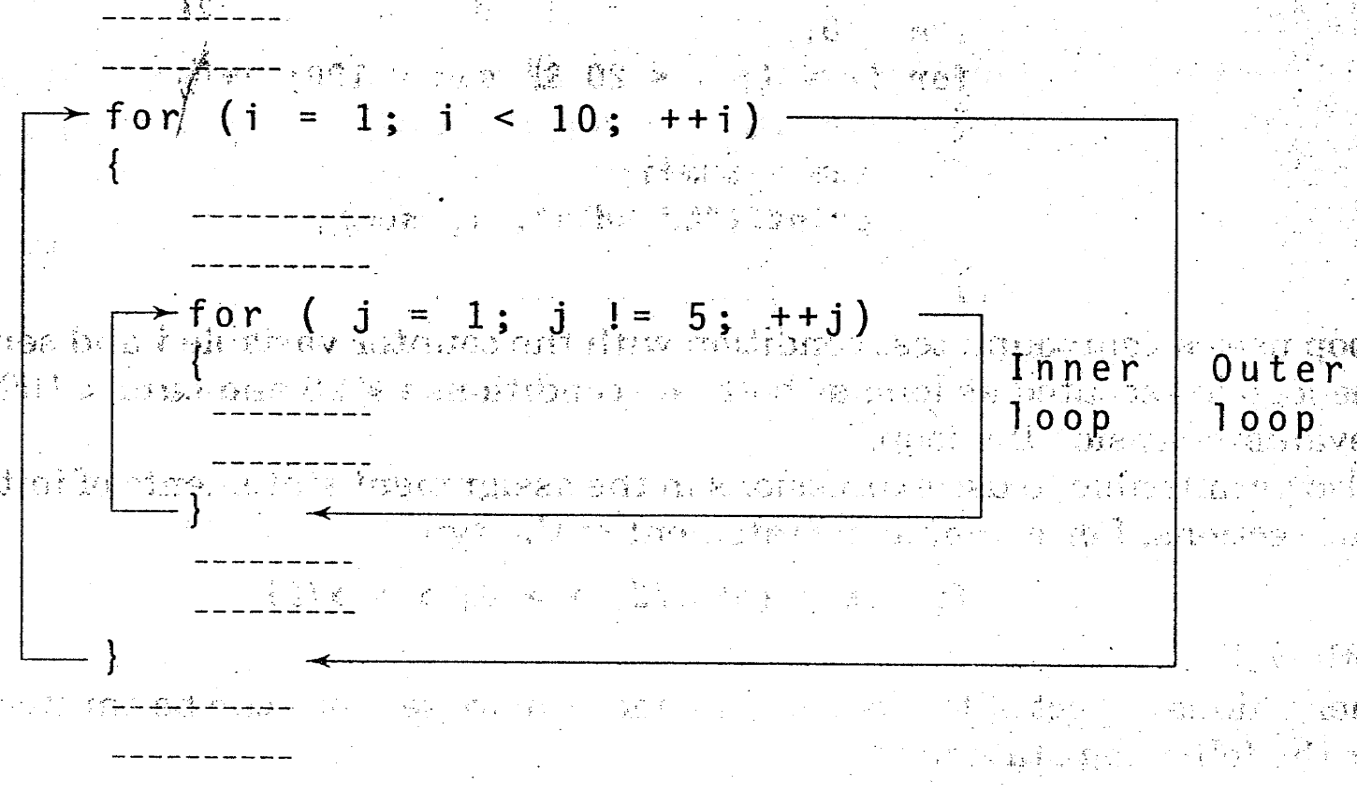 CSE 101:Computer Programming
Start up
Decision making and looping:-
Nesting of for loop
main()
{ 
int roll, midTerm, total, I, j, n=10;
for(i=1; i<=n; i++)
	{
	total=0;
	printf(“Enter Roll No\n”);
	scanf(“%d”, &roll);
	printf(“\nEnter marks of three mid terms\n”);
	for(j=1;j<=3;j++)
		{
		scanf(“%d “, &midTerm);
		total=total+midTerm;
		}
	printf(“\n%d obtains %d in mid terms\n”, roll, total);
	}
getch();
}
Outer loop
Inner loop
CSE 101:Computer Programming
Start up
Decision making and looping:-
Jumping from loop
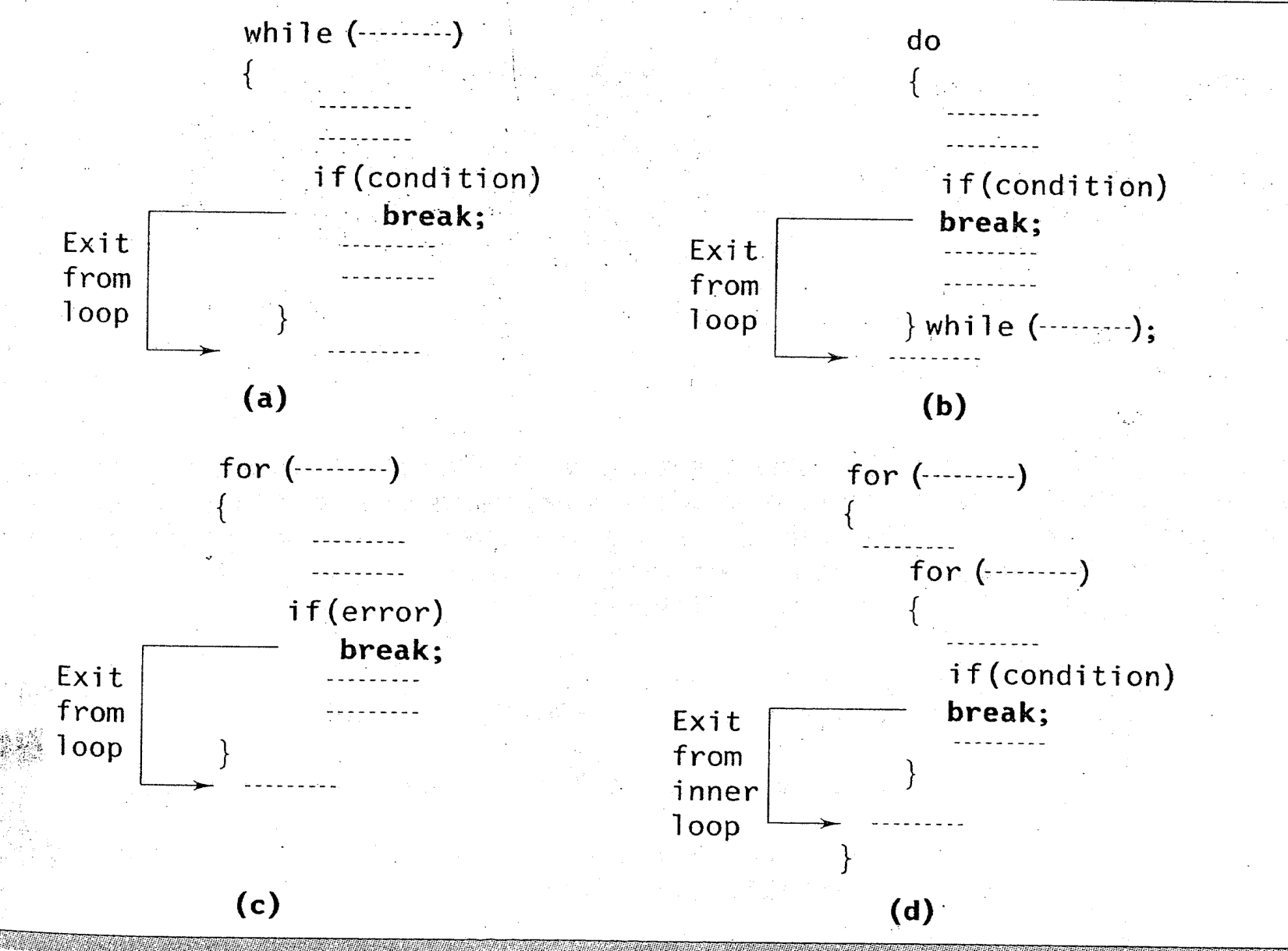 CSE 101:Computer Programming
Start up
Decision making and looping:-
Jumping from loop
main()
{ 
int roll, midTerm, total, I, j, n=10;
for(i=1; i<=n; i++)
	{
	total=0;
	printf(“Enter Roll No\n”);
	scanf(“%d”, &roll);
	printf(“\nEnter marks of three mid terms\n”);
	for(j=1;j<=3;j++)
		{
		scanf(“%d “, &midTerm);
		total=total+midTerm;
		}
	printf(“\n%d obtains %d in mid terms\n”, roll, total);
	if(i>5) break;
	}
getch();
}
CSE 101:Computer Programming
Start up
Decision making and looping:-
Jumping from loop
main()
{ 
int roll, midTerm, total, I, j, n=10;
for(i=1; i<=n; i++)
	{
	total=0;
	printf(“Enter Roll No\n”);
	scanf(“%d”, &roll);
	printf(“\nEnter marks of three mid terms\n”);
	for(j=1;j<=3;j++)
		{
		if(i==5) break;
		scanf(“%d “, &midTerm);
		total=total+midTerm;
		}
	printf(“\n%d obtains %d in mid terms\n”, roll, total);
	}
getch();
}
CSE 101:Computer Programming
Start up
Decision making and looping:-
Skipping a part of the loop
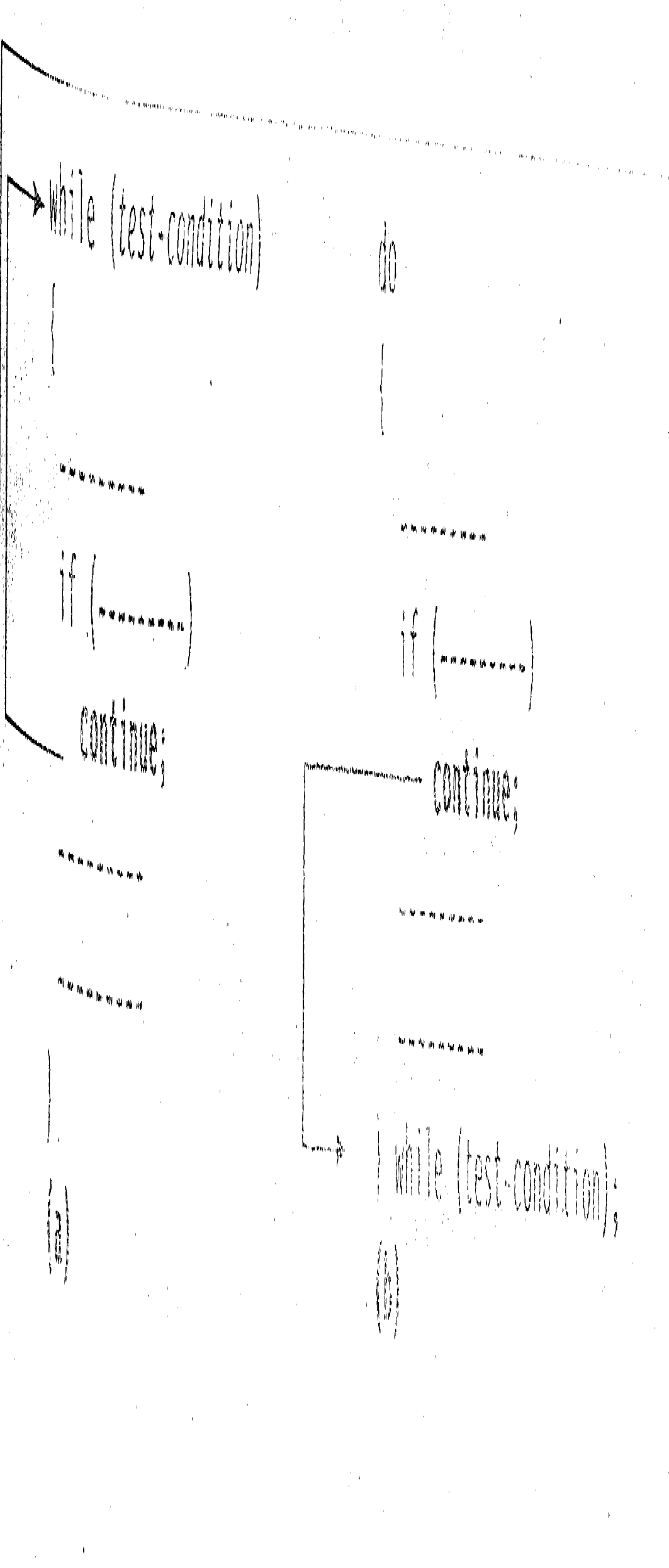 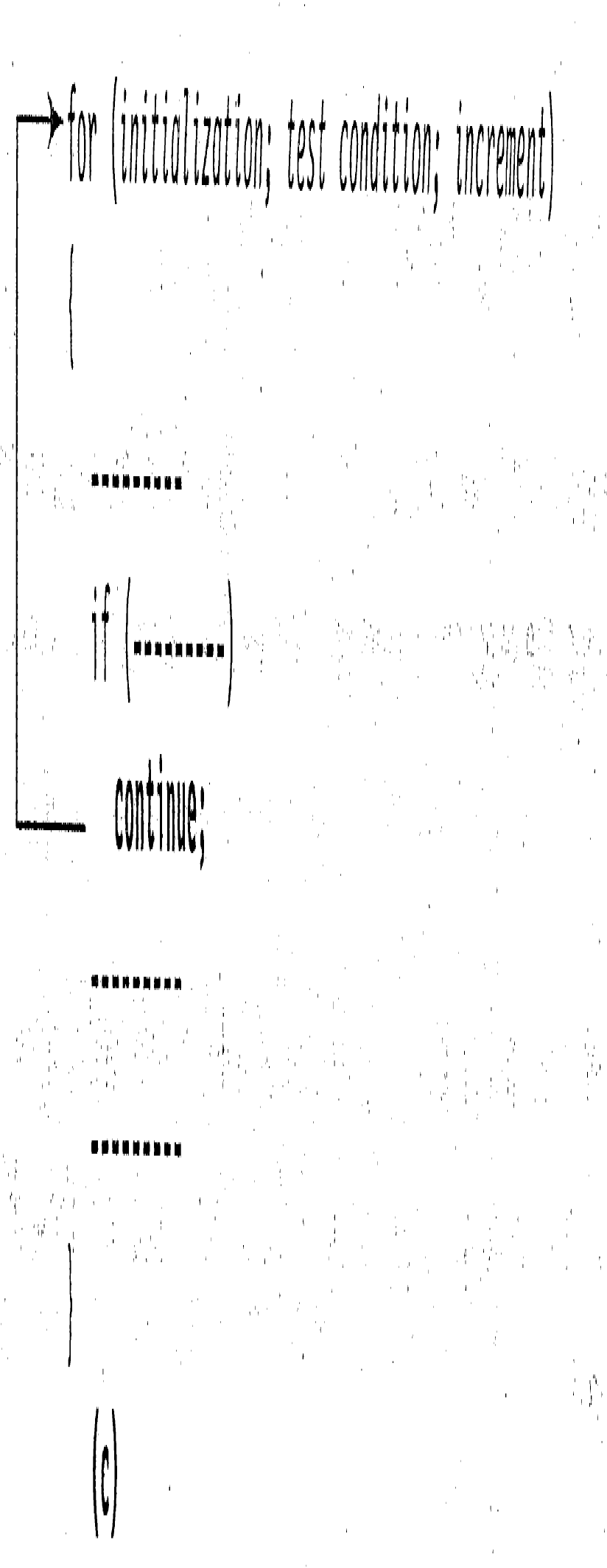 CSE 101:Computer Programming
Start up
Decision making and looping:-
Skipping a part of the loop
main()
{ 
int roll, midTerm, total, I, j, n=10;
for(i=1; i<=n; i++)
	{
	total=0;
	printf(“Enter Roll No\n”);
	scanf(“%d”, &roll);
	printf(“\nEnter marks of three mid terms\n”);
	for(j=1;j<=3;j++)
		{
		if(i==5) break;
		scanf(“%d “, &midTerm);
		total=total+midTerm;
		}
	printf(“\n%d obtains %d in mid terms\n”, roll, total);
	}
getch();
}
Inner loop skips for student 5, but it is done by break statement.
CSE 101:Computer Programming
Start up
Decision making and looping:-
Skipping a part of the loop
main()
{ 
int roll, midTerm, total, I, j, n=10;
for(i=1; i<=n; i++)
	{
	if(i==5) continue;
	total=0;
	printf(“Enter Roll No\n”);
	scanf(“%d”, &roll);
	printf(“\nEnter marks of three mid terms\n”);
	for(j=1;j<=3;j++)
		{
		scanf(“%d “, &midTerm);
		total=total+midTerm;
		}
	printf(“\n%d obtains %d in mid terms\n”, roll, total);
	}
getch();
}
Continue statement to skip for student 5